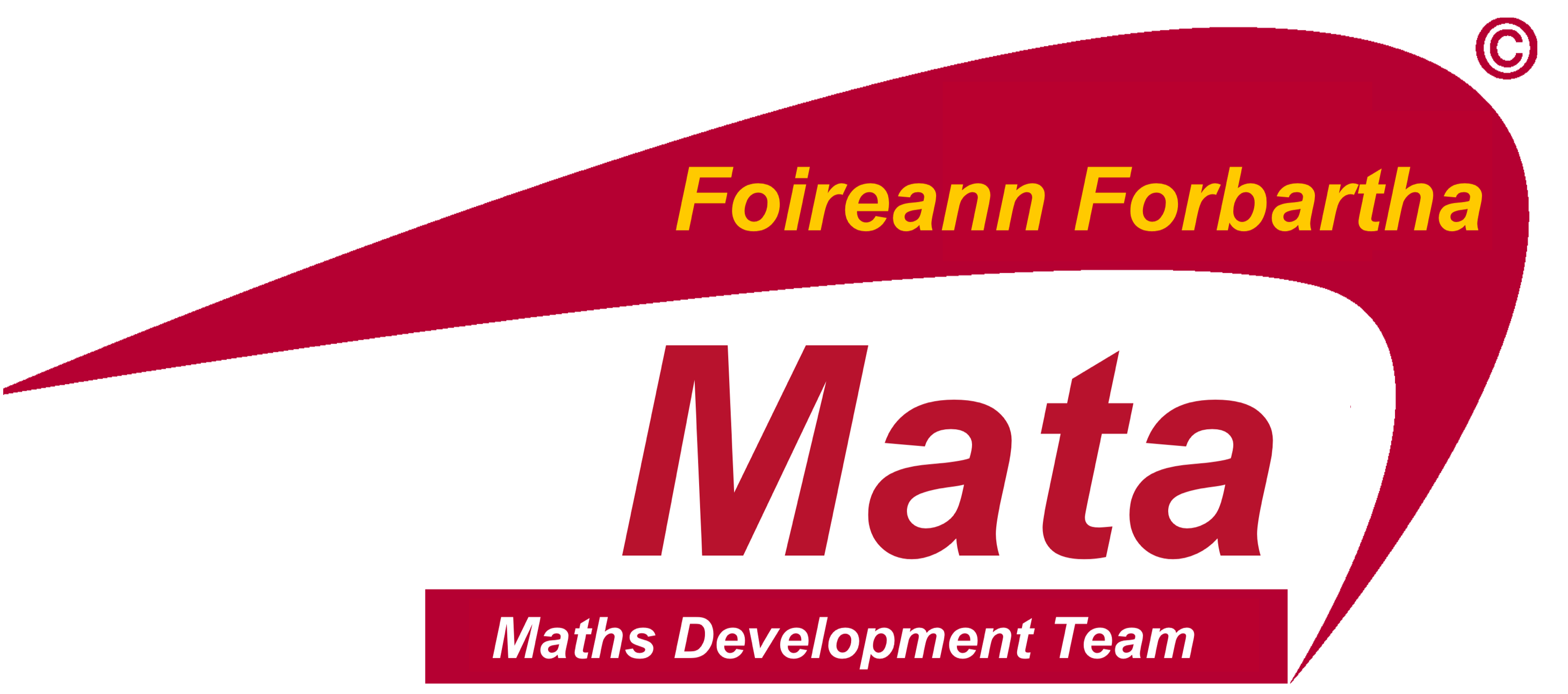 The Money Box Activity
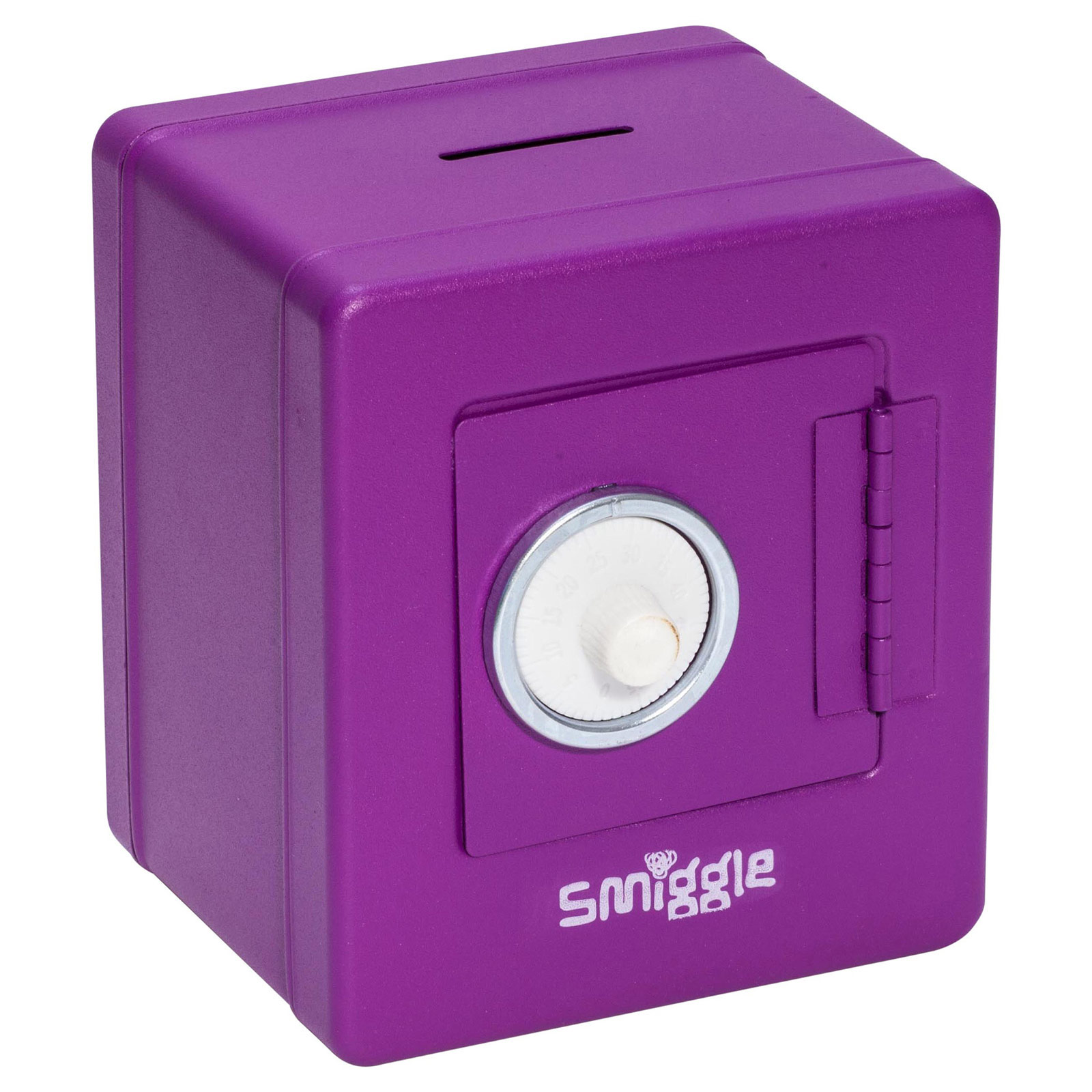 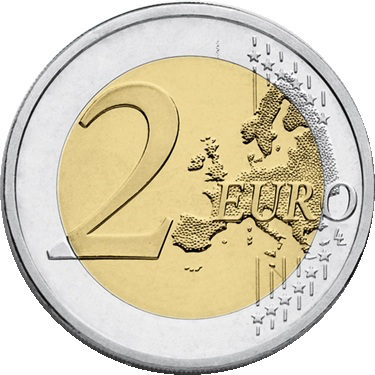 Problem 1
Problem 2
Problem 3
Problem 4
Problems on Single Page
Questions with Grid
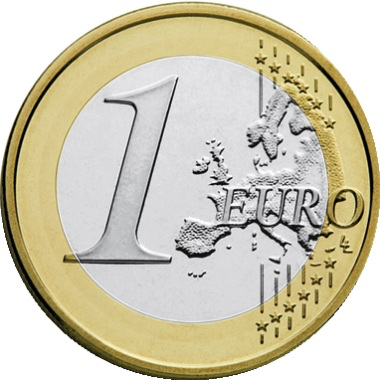 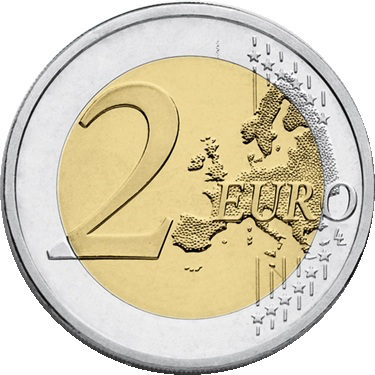 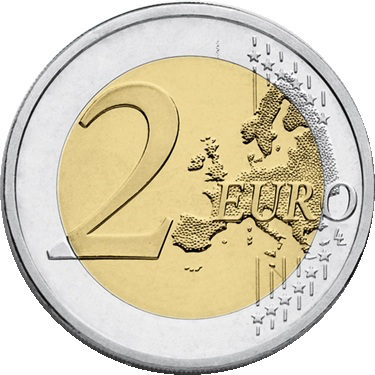 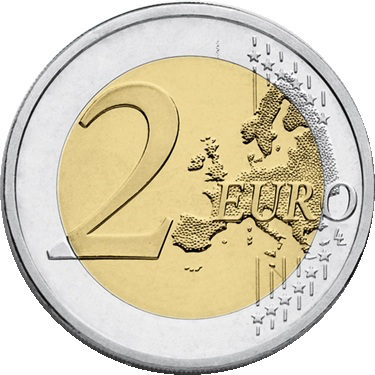 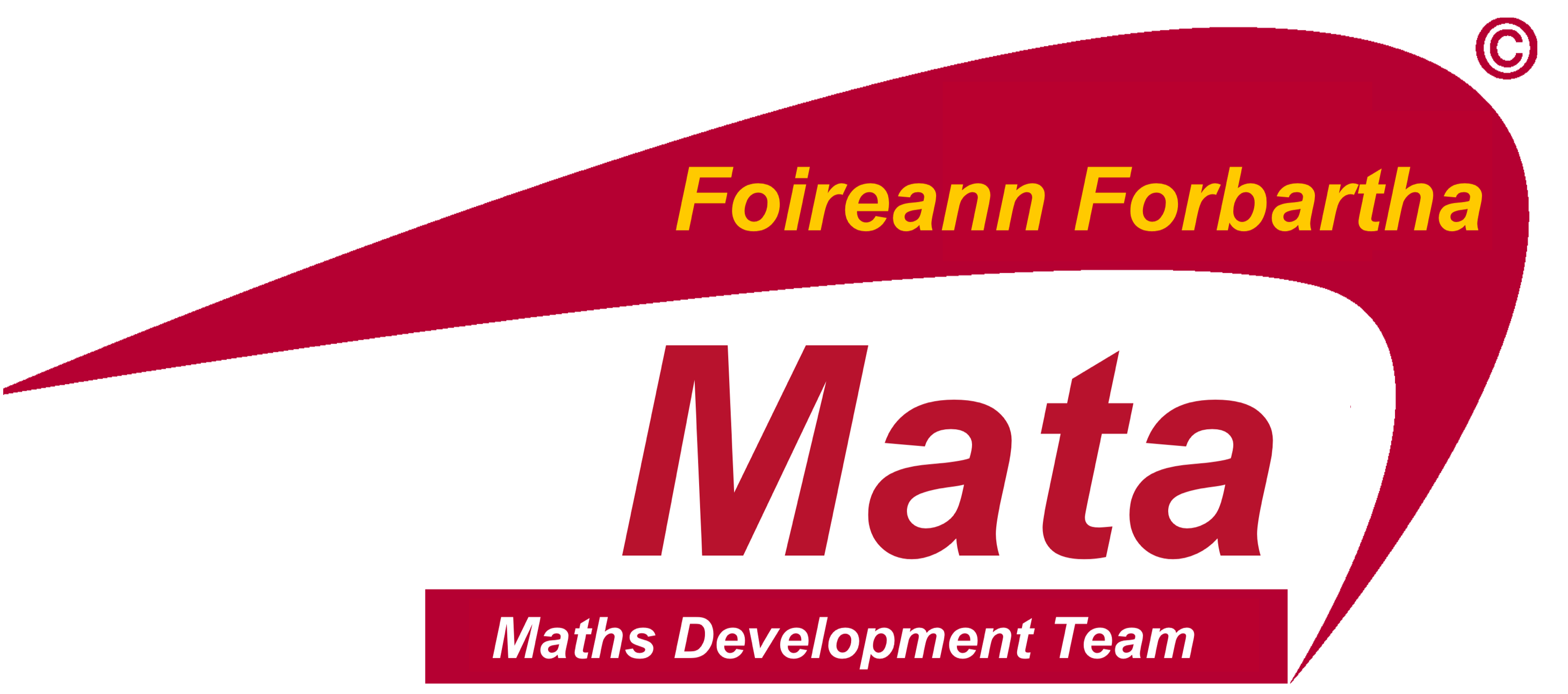 The Money Box Activity
Problem 1
John receives a gift of a money box containing €3 for his birthday. 
John decides he will save €2 every day, beginning the day immediately following his birthday. 
Represent this pattern by drawing a table, or diagram.
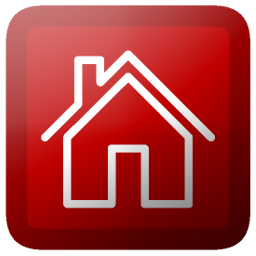 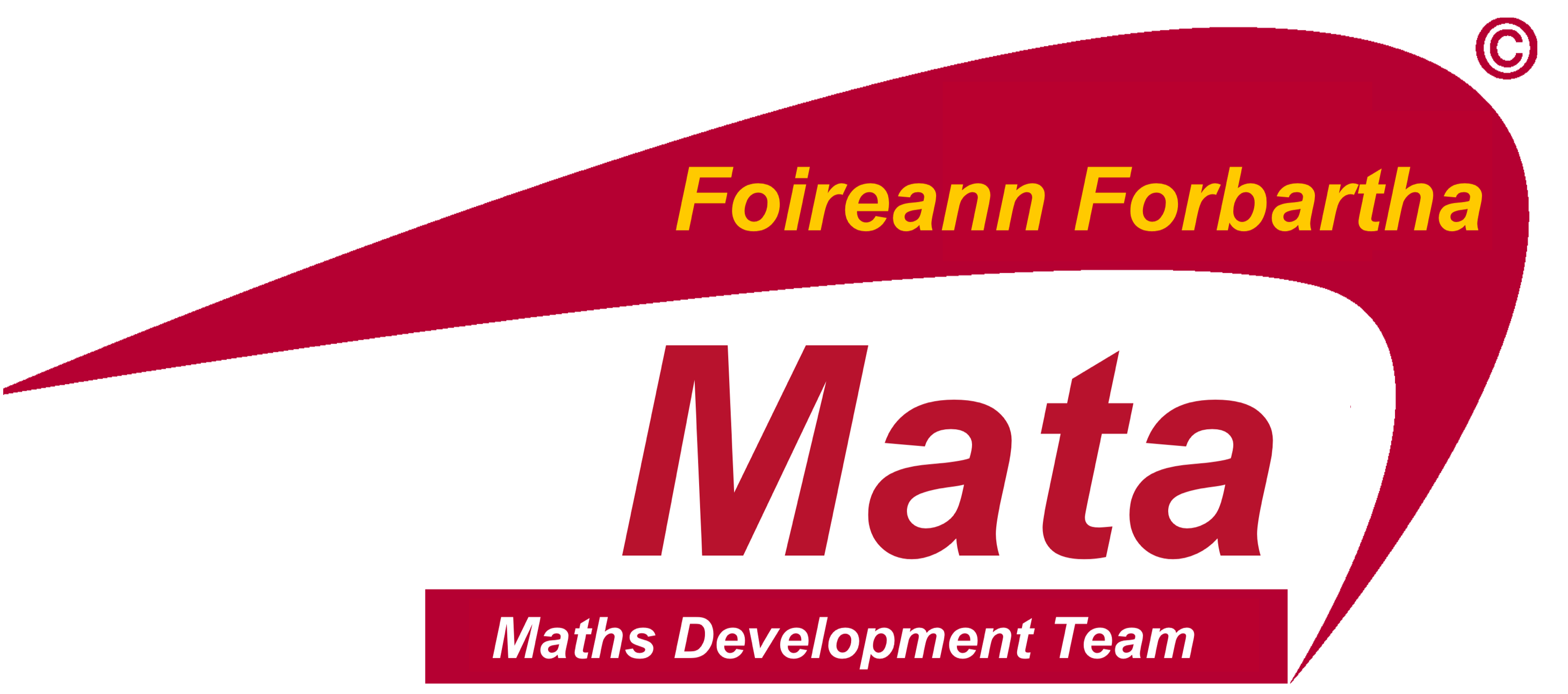 The Money Box Activity
Problem 2
How much money does John have in his money box 4 days after he got the box?
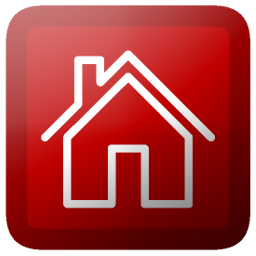 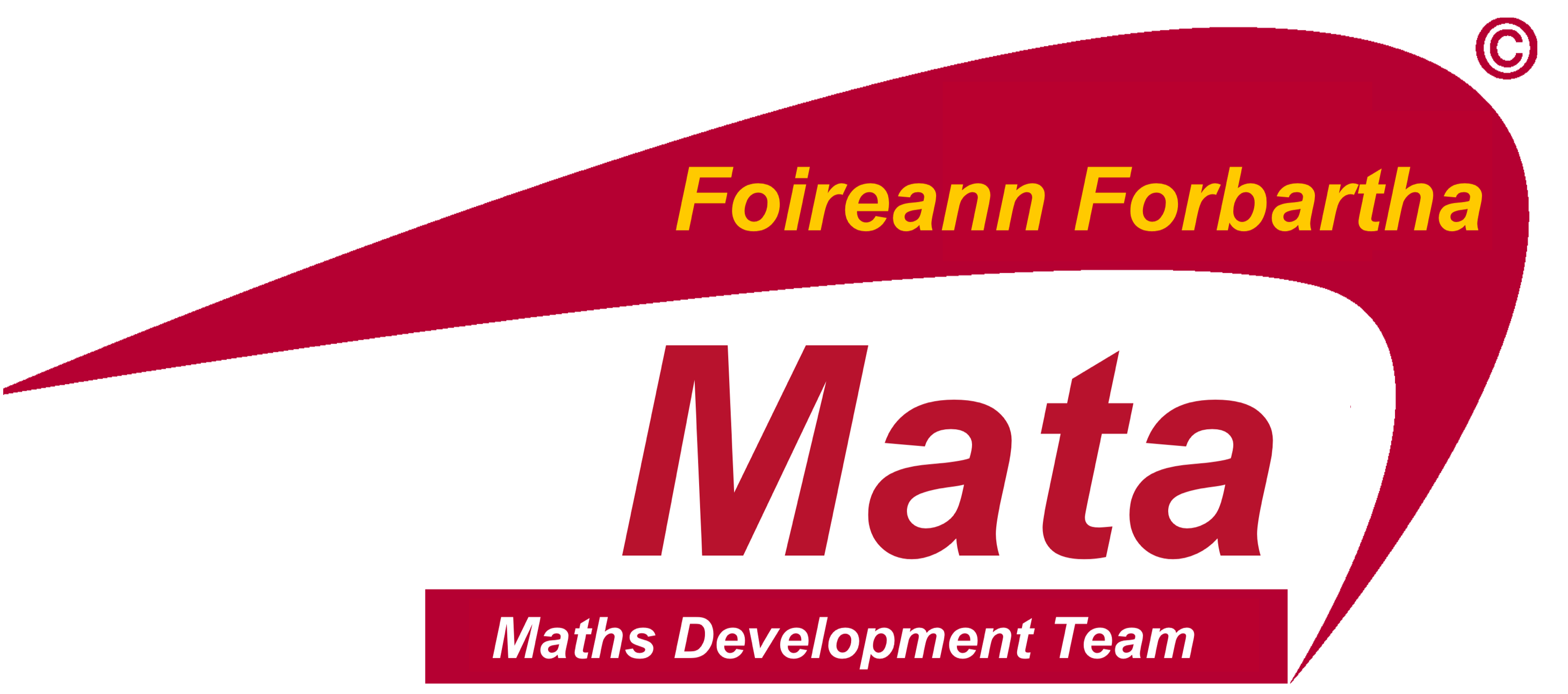 The Money Box Activity
Problem 3
John wants to buy a new book. The book costs €13. What is the minimum number of days John will have to save so that he has enough money to buy the book?
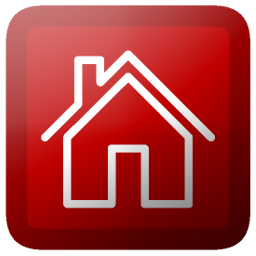 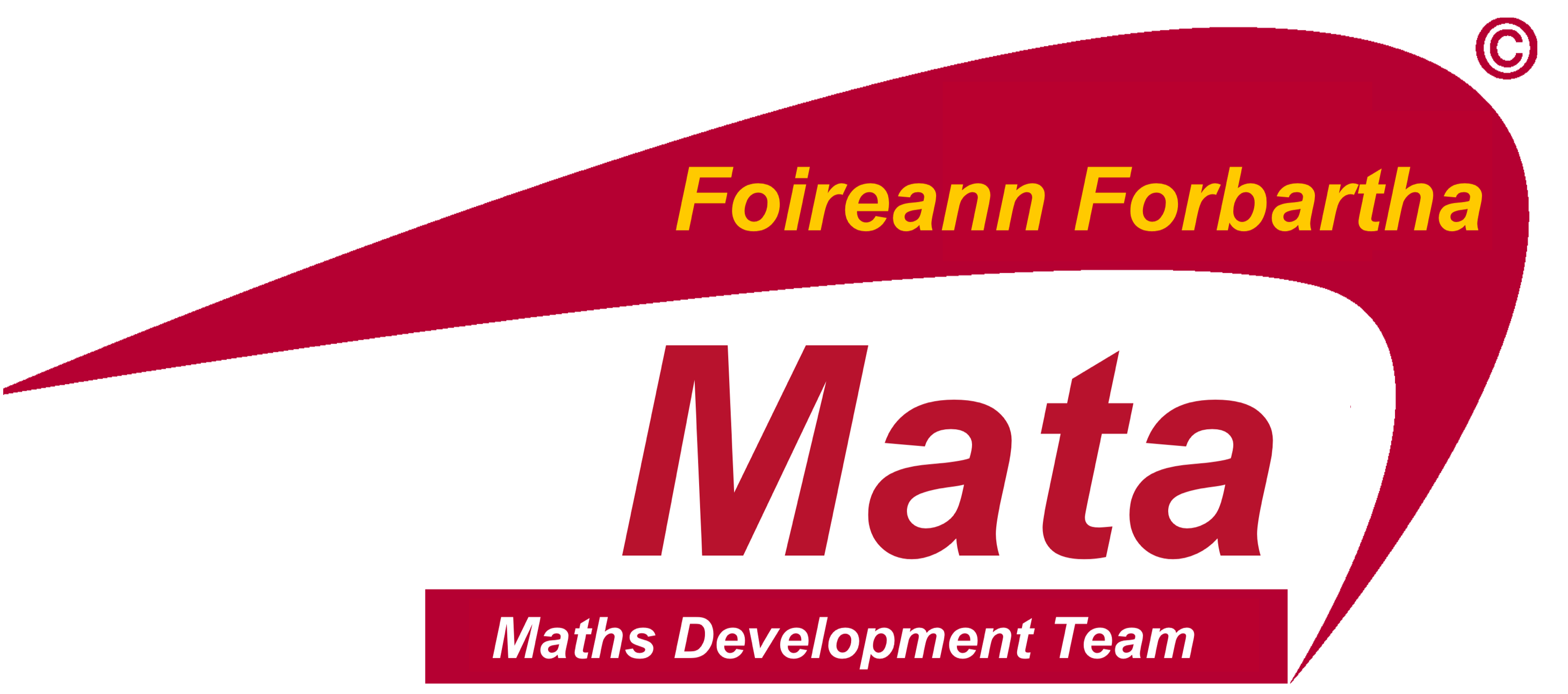 The Money Box Activity
Problem 4
John wants to buy a new computer game. The game costs €69. What is the minimum number of days John will have to save so that he has enough money to buy the computer game?
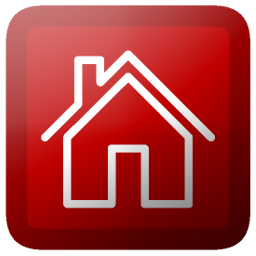 The Money Box Activity
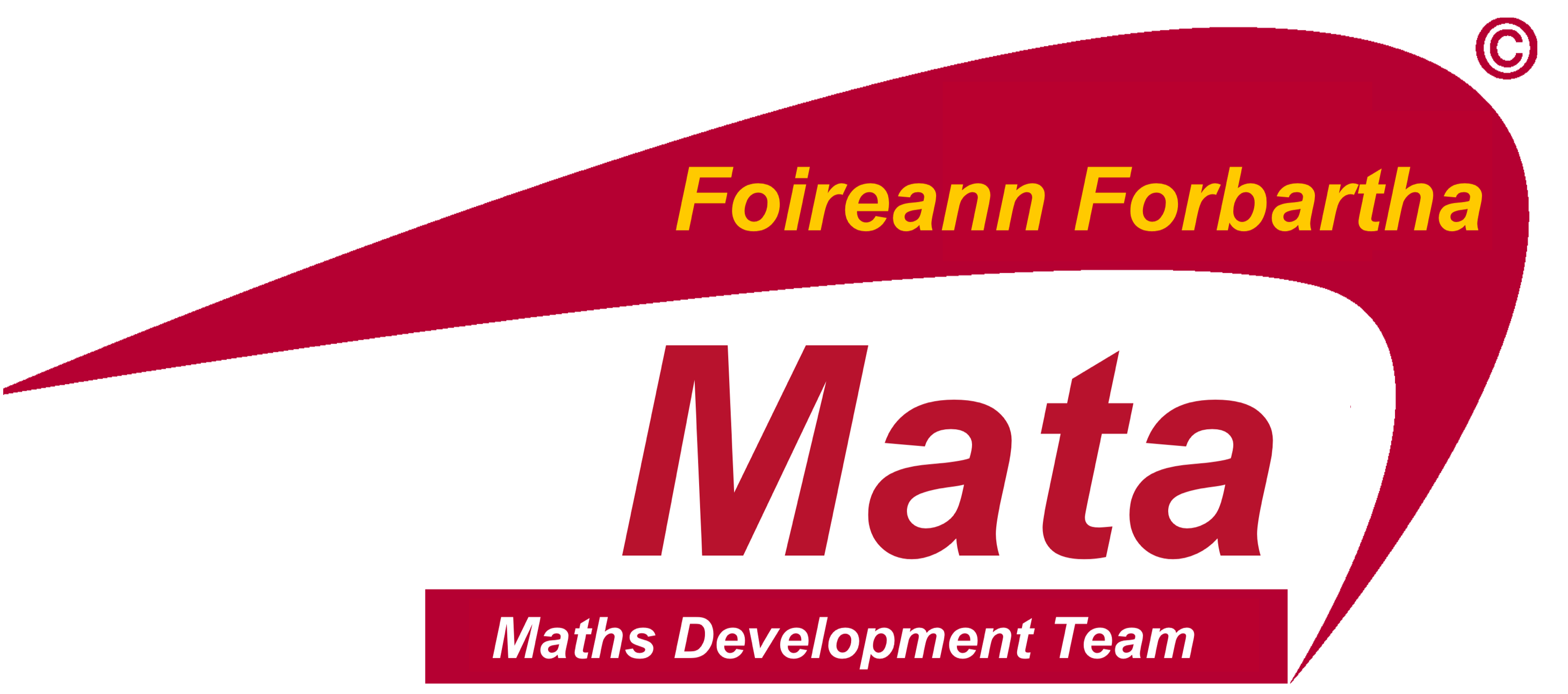 Problem 1
John receives a gift of a money box containing €3 for his birthday. 
John decides he will save €2 every day, beginning the day immediately following his birthday. Represent this pattern by drawing a table, or diagram.
Problem 2
How much money does John have in his money box 4 days after he got the box?
Problem 3
John wants to buy a new book. The book costs €13. What is the minimum number of days John will have to save so that he has enough money to buy the book?
Problem 4
John wants to buy a new computer that costs €69. What is the minimum number of days John will have to save so that he has enough money to buy the computer game?
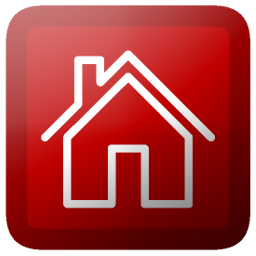 The Money Box Activity
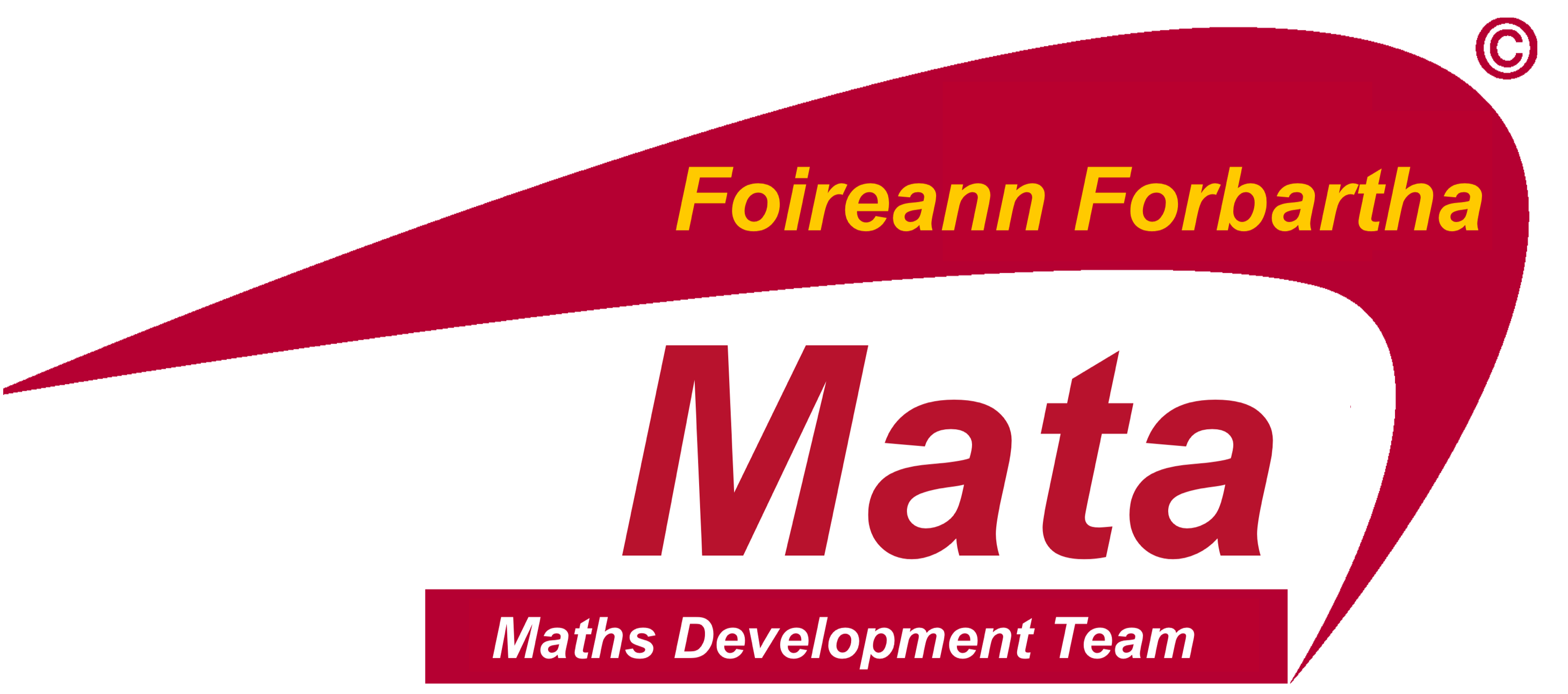 Problem 1
John receives a gift of a money box containing €3 for his birthday. John decides he will save €2 every day, beginning the day immediately following his birthday. Represent this pattern by drawing a table, or diagram.
Problem 3
John wants to buy a new book. The book costs €13. What is the minimum number of days John will have to save so that he has enough money to buy the book?
Problem 2
How much money does John have in his money box 4 days after he got the box?
Problem 4
John wants to buy a computer game that costs €69. What is the minimum number of days John will have to save so that he has enough money to buy the game?
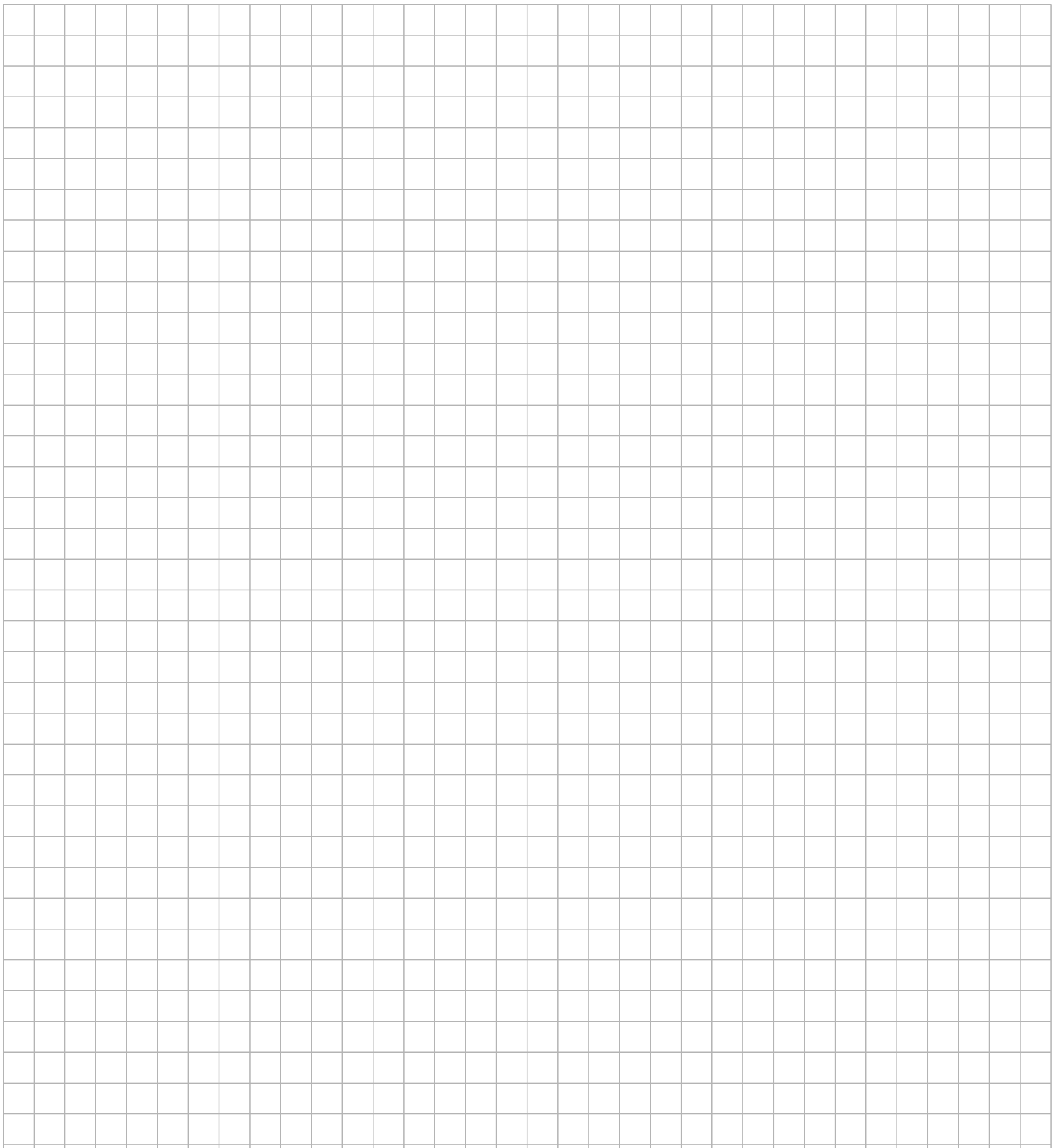 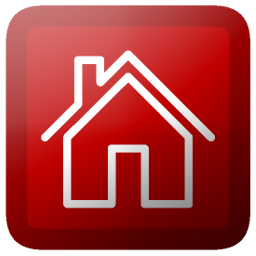 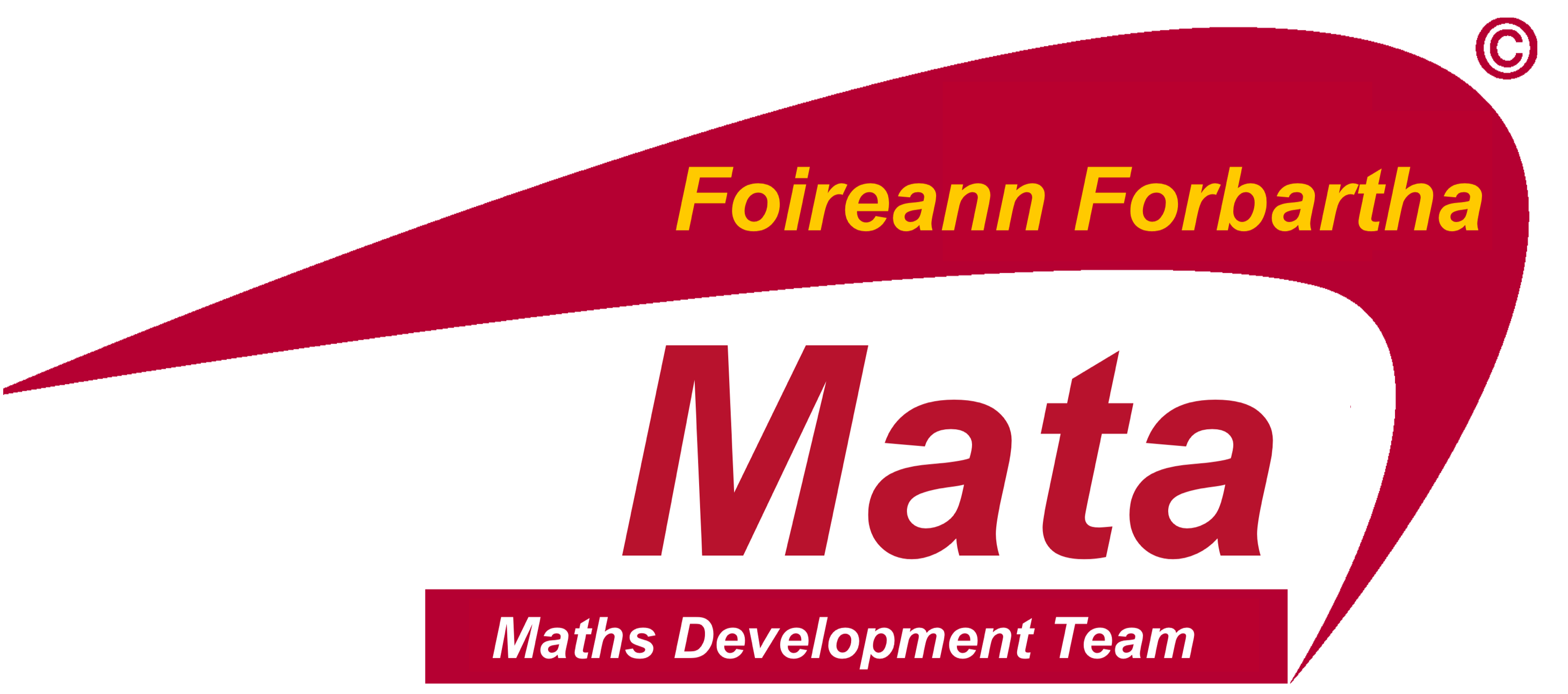 Note for Teachers
Suggestions on how students can tackle the problem(s) are detailed in the Introduction, General Overview and Unit 5 of Algebra Through the Lens of Functions Part 1
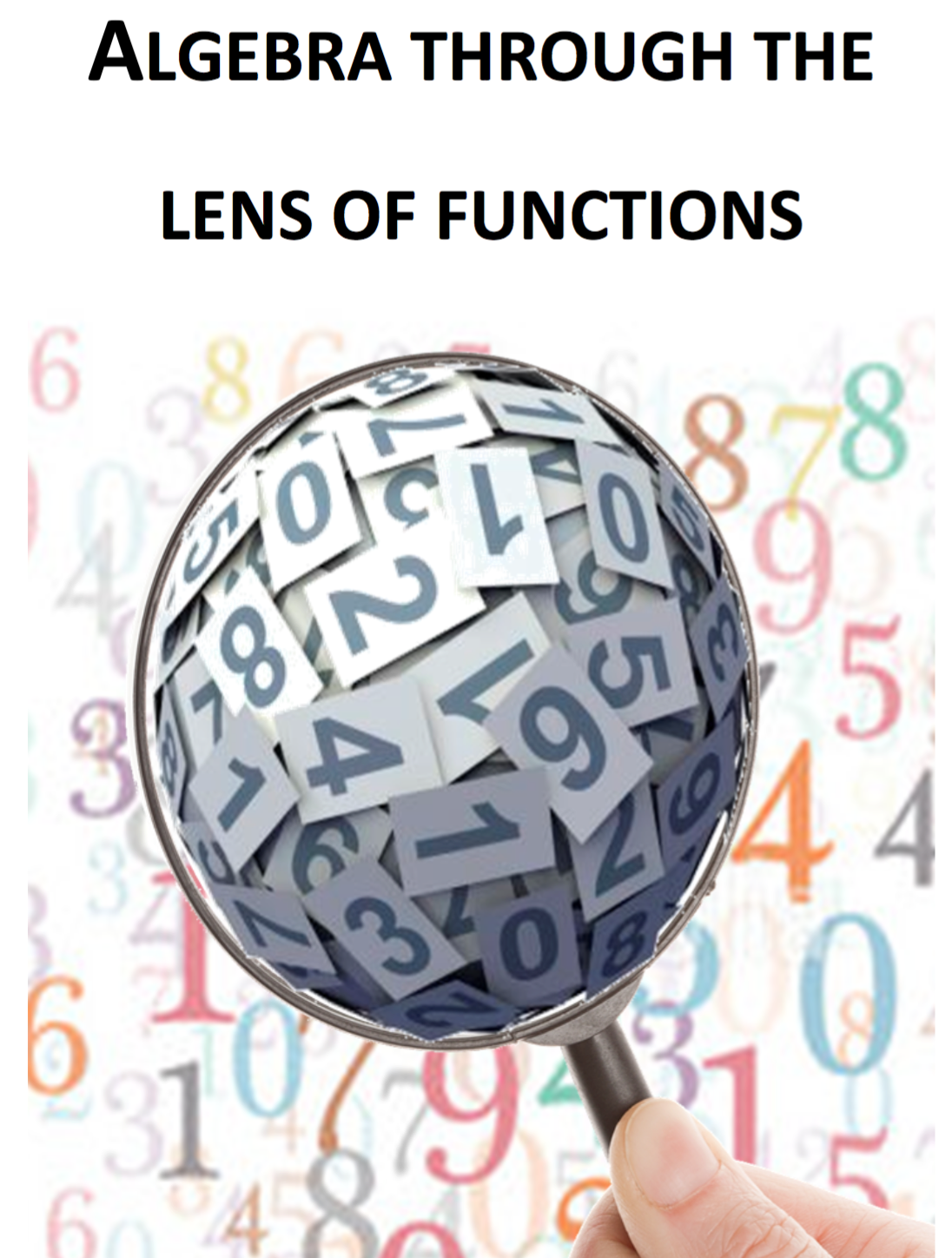 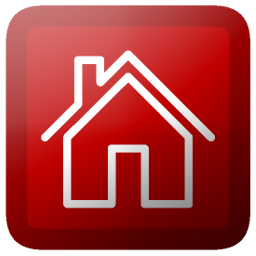